KORELAČNÍ ANALÝZA
Doc. Mgr. Jiří Mazurek, Ph.D.
Korelační analýza
Měření intenzity závislosti mezi proměnnými 
Úzká návaznost na regresní analýzu, neboť se v ní využívá teorie lineárních regresních modelů
Nehledá formu vztahu mezi proměnnými, neboť už primárně vychází z předpokladu, že tento vztah je lineární (dokonce nejen z hlediska parametrů, ale i z hlediska proměnných), a soustředí se na konstrukci měr závislostí mezi těmito proměnnými.
Pearsonův korelační koeficient
Pearsonův korelační koeficient
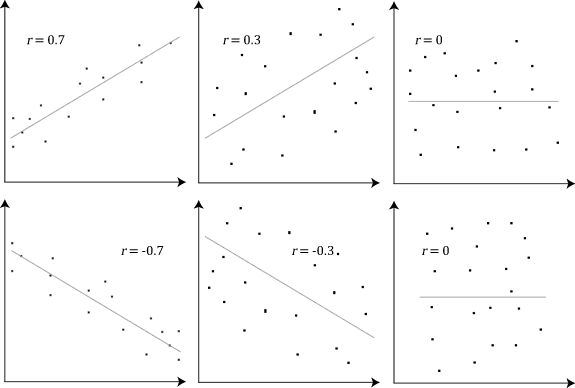 Pearsonův korelační koeficient
Pearsonův korelační koeficient – varovný příklad I
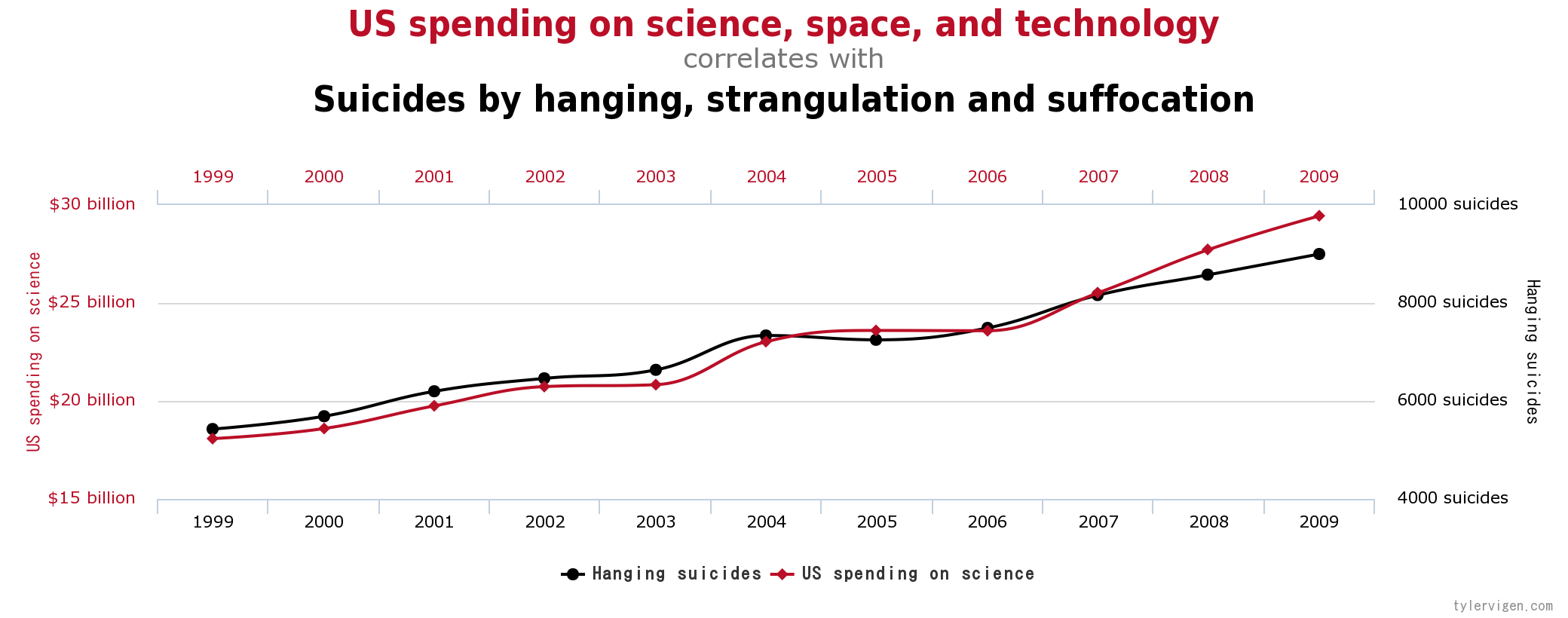 Pearsonův korelační koeficient – varovný příklad II
Ve všech případech níže je Pearsonův korelační koeficient = 0.816!
Hodnoty koeficientu korelace
Pro párový koeficient korelace platí, že ρxy je z intervalu  [-1,1].
Je-li ρxy = 0, říkáme, že veličiny X a Y jsou nezkorelované. 
Je-li ρxy = 1 nebo ρxy = -1, existuje přesná funkční závislost mezi veličinami X a Y v podobě přímky. 
Tato přímka je rostoucí v prvním případě a klesající ve druhém případě. 
Je-li ρxy= 0, je třeba se omezit pouze na konstatování, že obě veličiny jsou nezkorelované. Nelze tvrdit, že jsou (statisticky) nezávislé.
Příklad
Graf závislosti y na x
Test statistické významnosti korelačního koeficientu
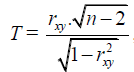 Příklad
Mějme hodnoty xi a yi získané náhodným výběrem:






Pro tyto hodnoty vypočítejte hodnotu korelačního koeficientu a testujte jeho statistickou významnost na hladině významnosti 0,01.
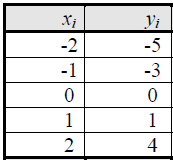 Příklad - řešení
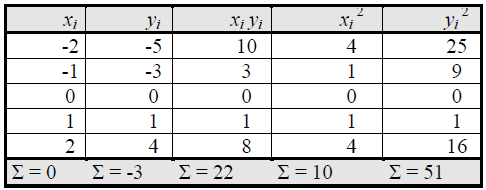 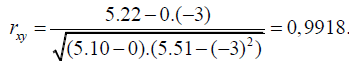 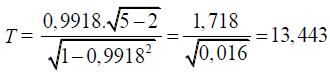 Koeficient determinace
Koeficient determinace určuje přiléhavost dat ke zvolenému modelu


Koeficient determinace tedy udává kvalitu regresního modelu, přesněji vyjádřeno udává, kolik procent rozptylu vysvětlované proměnné je vysvětleno modelem a kolik zůstalo nevysvětleno;
Nabývá hodnot od nuly do jedné (teoreticky i včetně těchto krajních mezí), přičemž hodnoty blízké nule značí špatnou kvalitu regresního modelu; hodnoty blízké jedné značí dobrou kvalitu regresního modelu;
Udává se většinou v procentech.
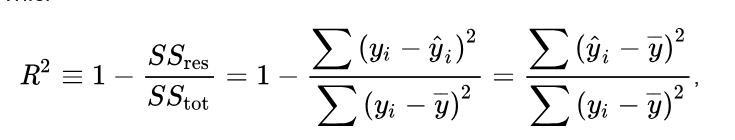 SPEARMANŮV KORELAČNÍ KOEFICIENT
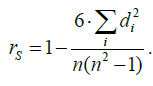 Příklad
Výrobky byly seřazeny dle jakosti dvěma komisemi, z nichž jednu tvořili odborníci a druhou zástupci laické veřejnosti. Rozhodněte, zda se výsledky hodnocení obou komisí shodují ve smyslu korelace.
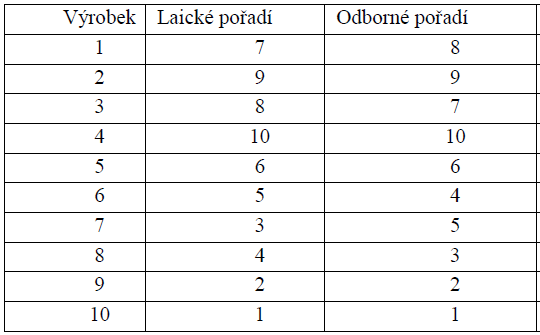 Příklad - řešení
V levé části níže uvedené tabulky jsou pořadí, v pravé části této tabulky jsou spočteny rozdíly v pořadí.
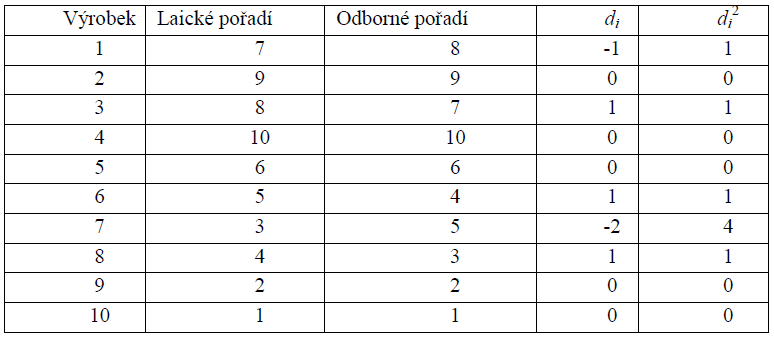 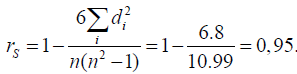 Test statistické významnosti pořadového koeficientu korelace
Příklad – test významnosti pořadového koeficientu korelace
Koeficient nám vyšel 0,97, počet pozorování n = 10. Hladina významnosti alfa budiž 0,05.
Nulová hypotéza: veličiny x a y jsou nezávislé.
Testové kritérium: T =  (n-1)*r = 9*0.97 = 8,73.
Kritická hodnota K (z tabulky normovaného normálního rozdělení): K = 1,96.
Protože je T větší než K, nulovou hypotézu zamítáme.
VÍCENÁSOBNÁ ZÁVISLOST – PŘÍPAD DVOU VYSVĚTLUJÍCÍCH PROMĚNNÝCH
Pearsonův korelační koeficient v Excelu
Použijeme funkci CORREL.
Vyzkoušejte si ji na tomto příkladu:
Spearmanův koeficient
Není definován v Excelu, nicméně dá se určit následovně. Mějme tato data:





Seřaďme je takto:
Pokračování
Nyní můžete použít vzorec, nebo použijete v Excelu funkci CORREL na oba sloupce pořadí. Výsledek bude stejný ;-) (0,77)
Děkuji za pozornost